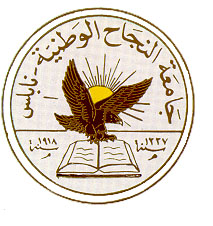 An-Najah National University
Faculty of Medicine
Department of Physiology
Anatomy and Physiology 1
7102101
Instructor: Heba Salah
Chapter 3:
The Skeletal System
Part 6: Appendicular Skeleton: Shoulder Girdle, and Upper Limb
The Appendicular Skeleton
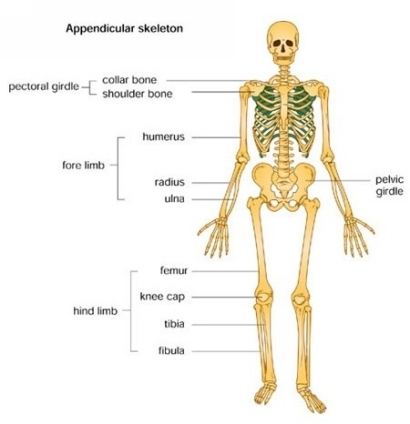 Limbs (appendages)
Pectoral girdle
Pelvic girdle
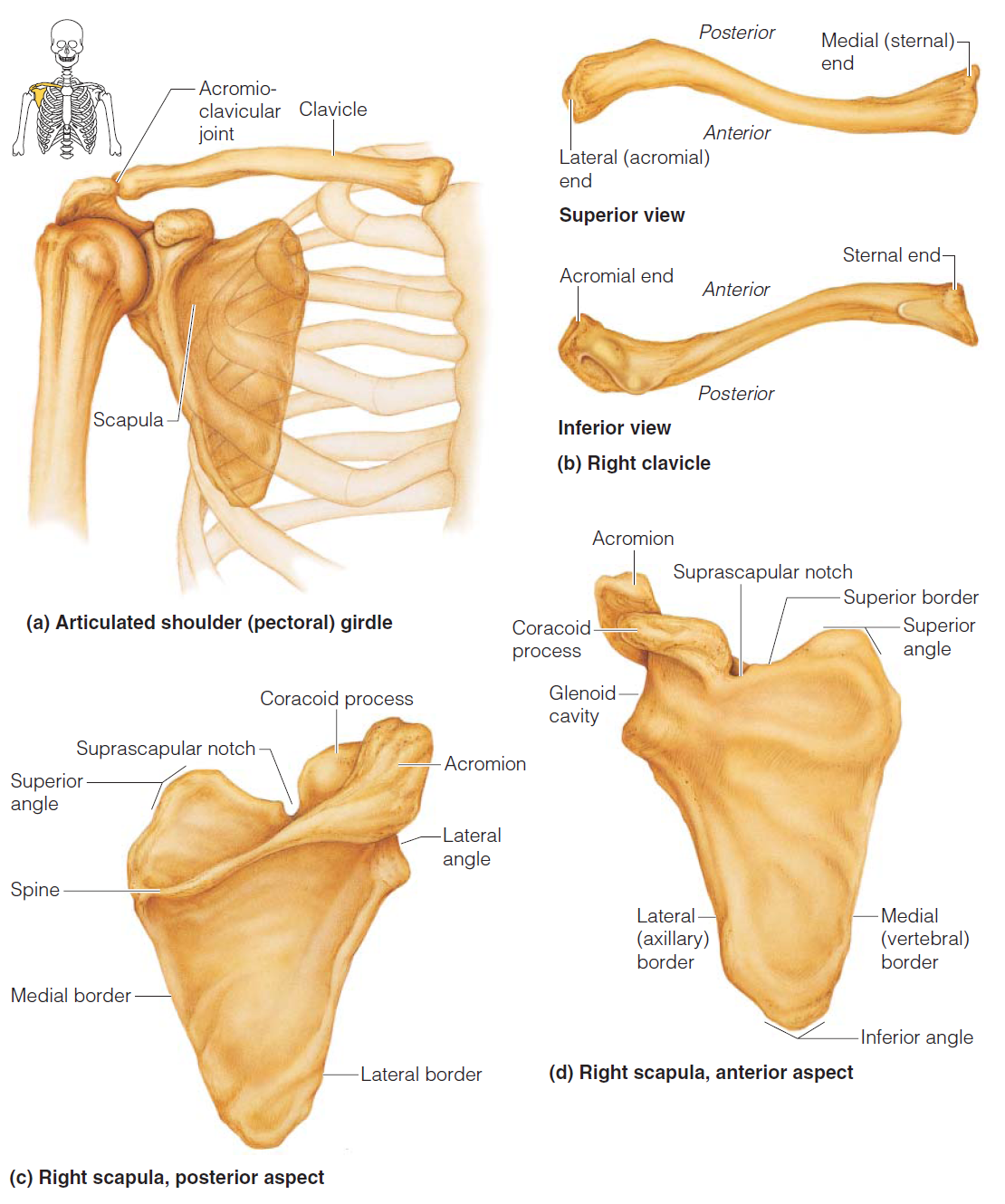 The Pectoral (Shoulder) Girdle
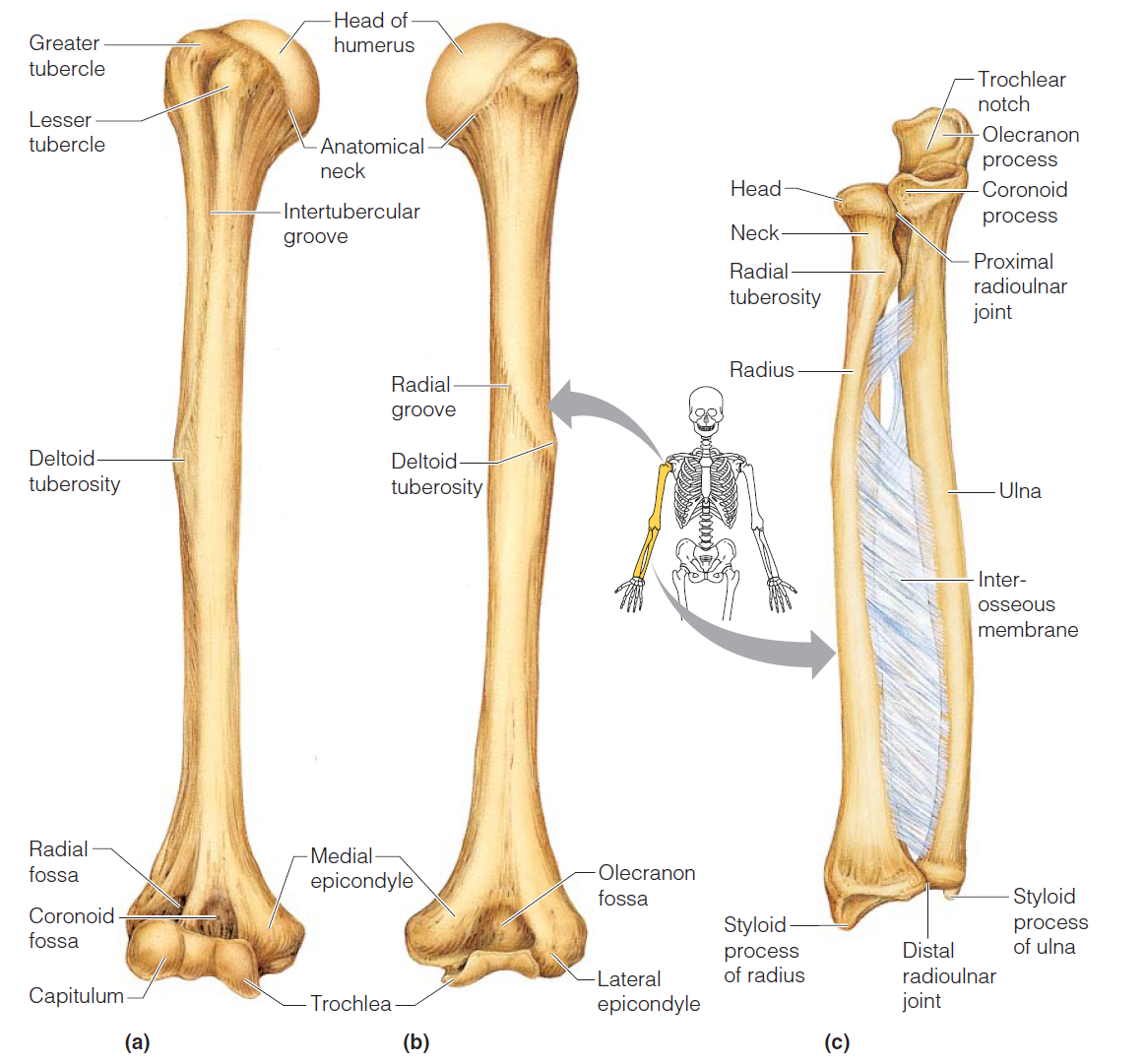 Bones of the Upper Limb
The arm is formed by a single bone: humerus
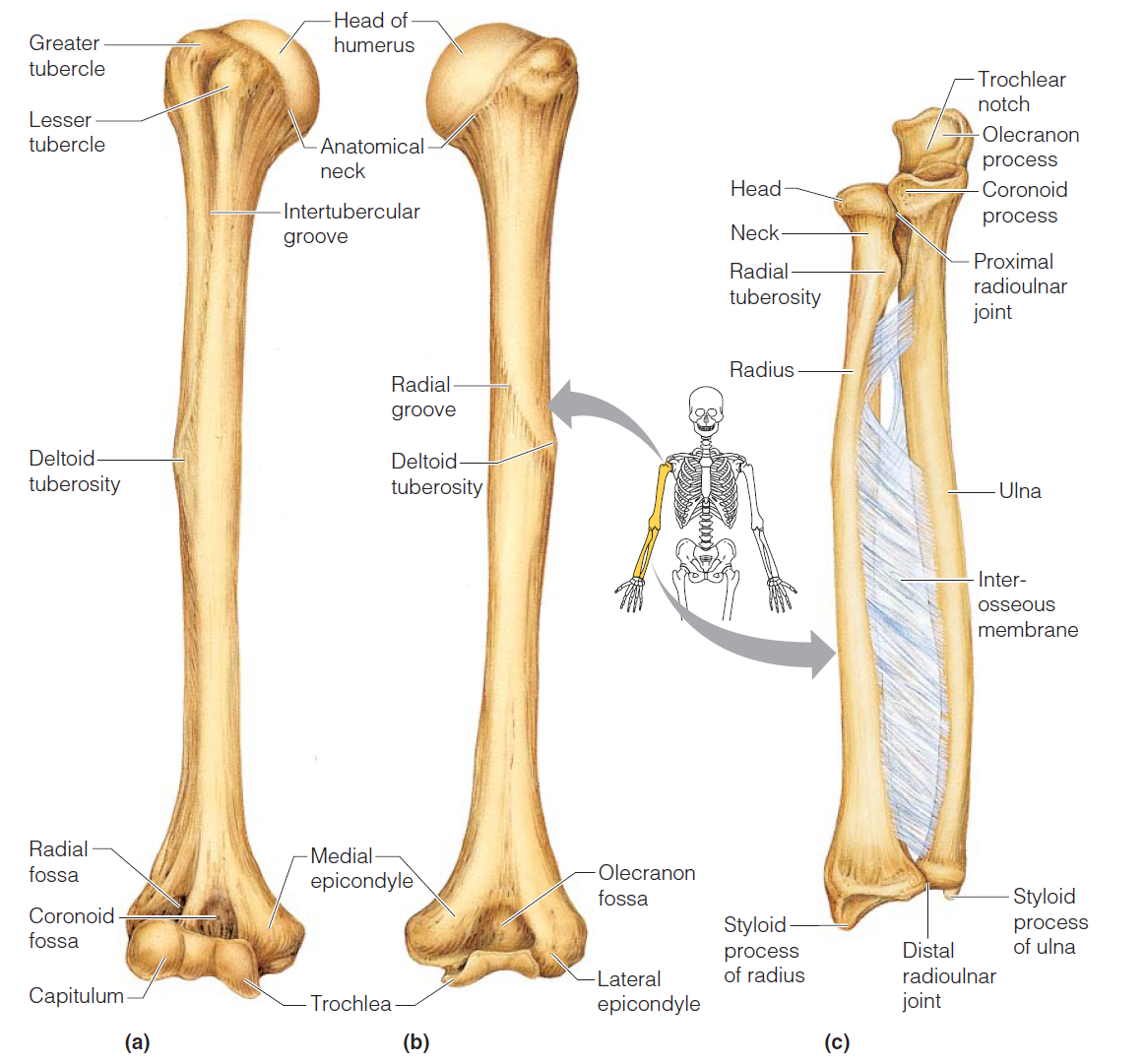 Bones of the Upper Limb
The forearm has two bones:
Ulna
Radius
Bones of the Upper Limb
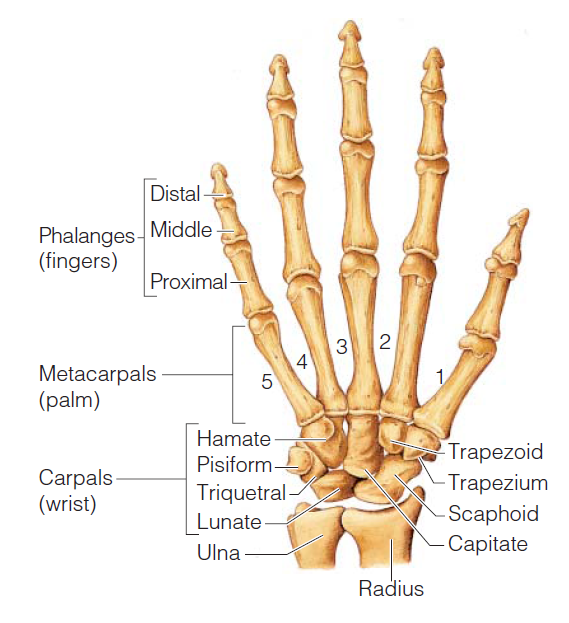 The hand
Carpals – wrist
Metacarpals – palm
Phalanges – fingers